муниципальное автономное дошкольное образовательное учреждениедетский сад № 51 г. Улан- Удэ
Плюшевая игрушка своими руками
Выполнила: 
Гончарова Таисия
6 лет
Руководитель: 
Гончарова А.Н.
Цель: узнать, как сшить игрушку своими руками.
Задачи:
Знакомство с материалом, из которого шьют игрушки
Научиться шить игрушку своими руками
Я люблю заниматься творчеством!
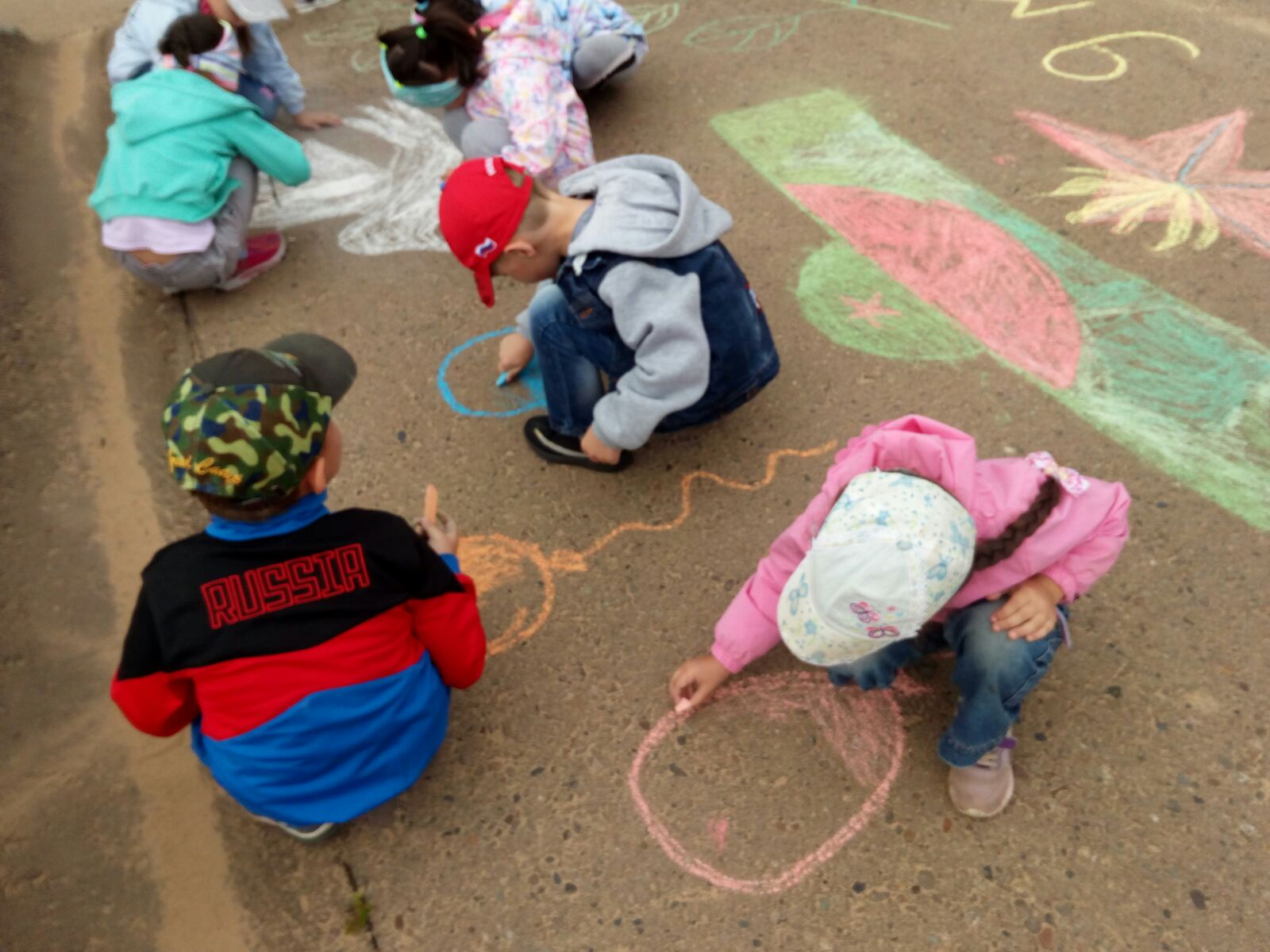 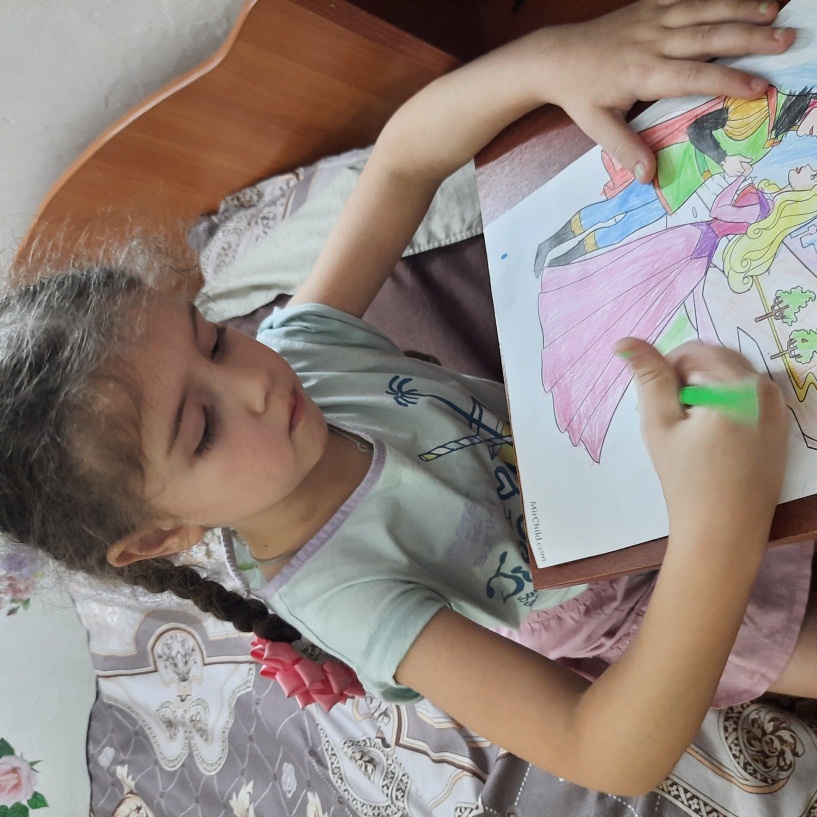 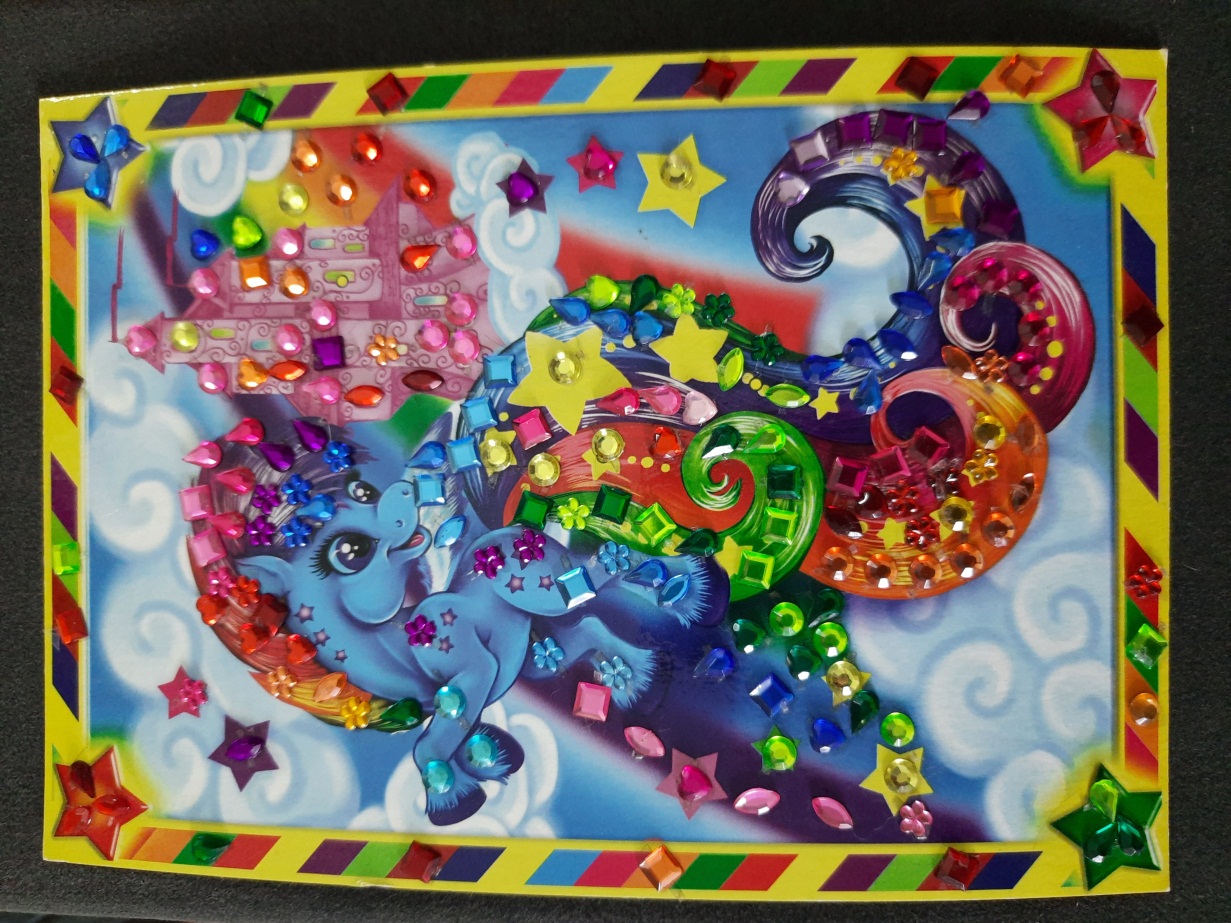 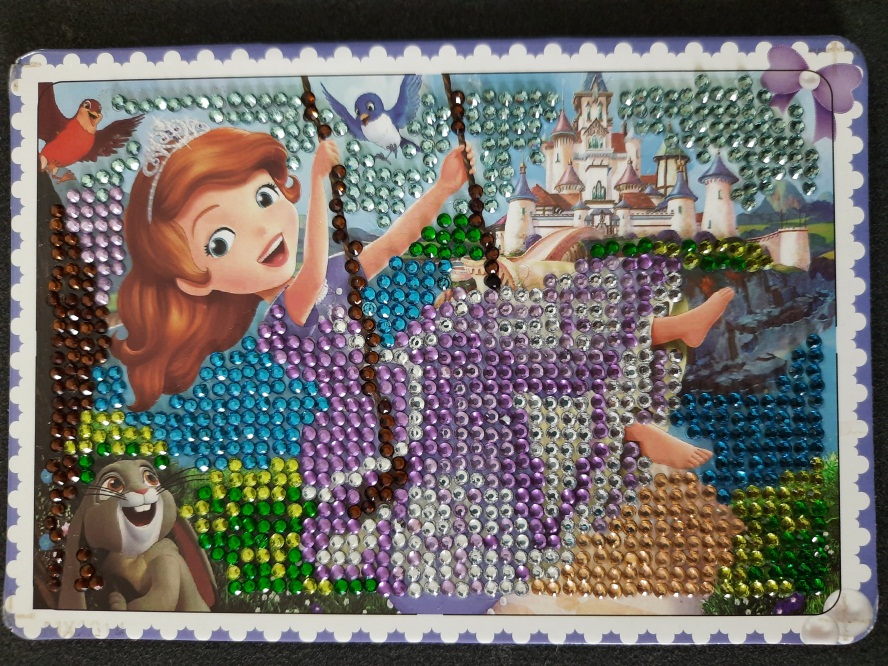 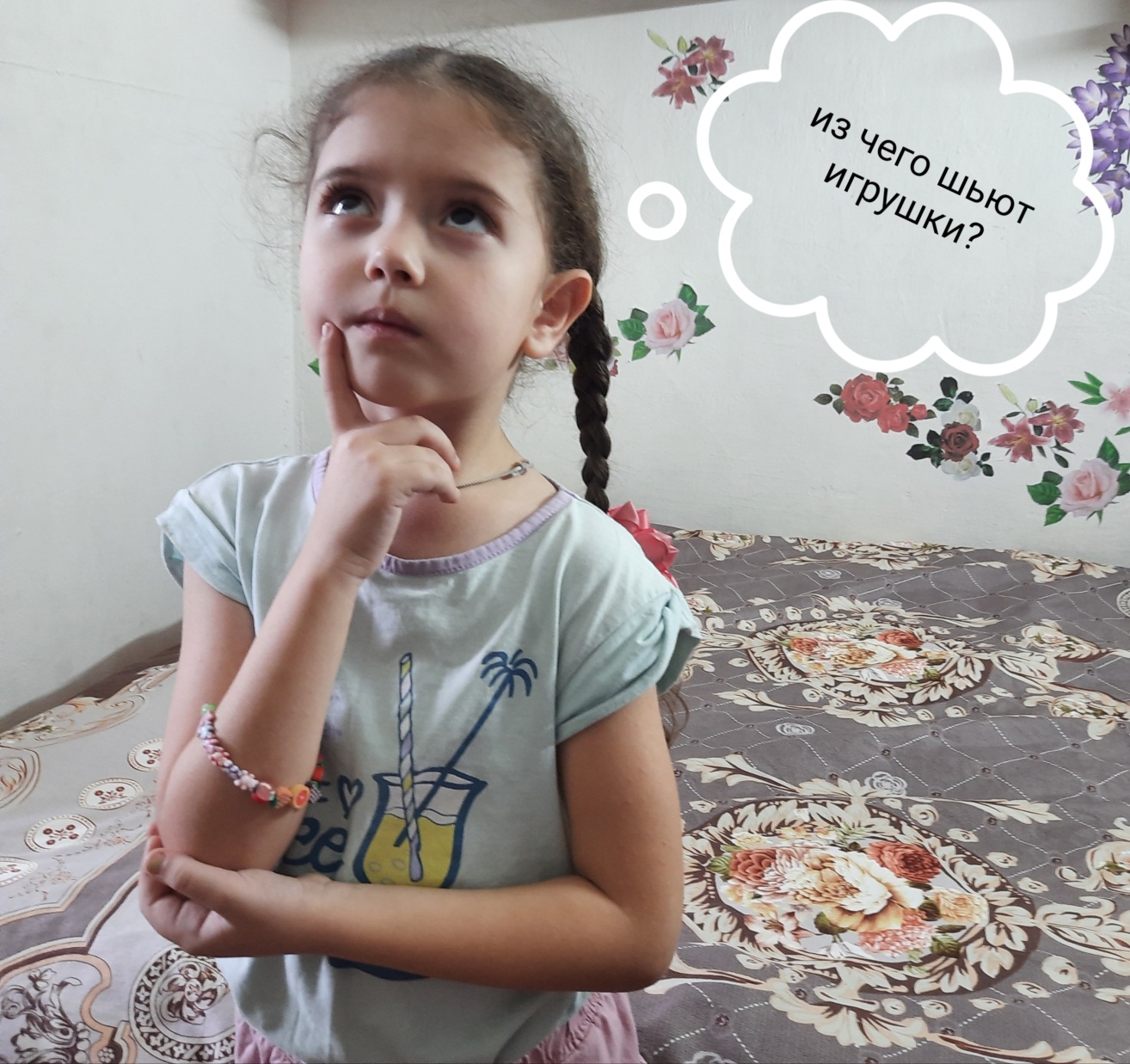 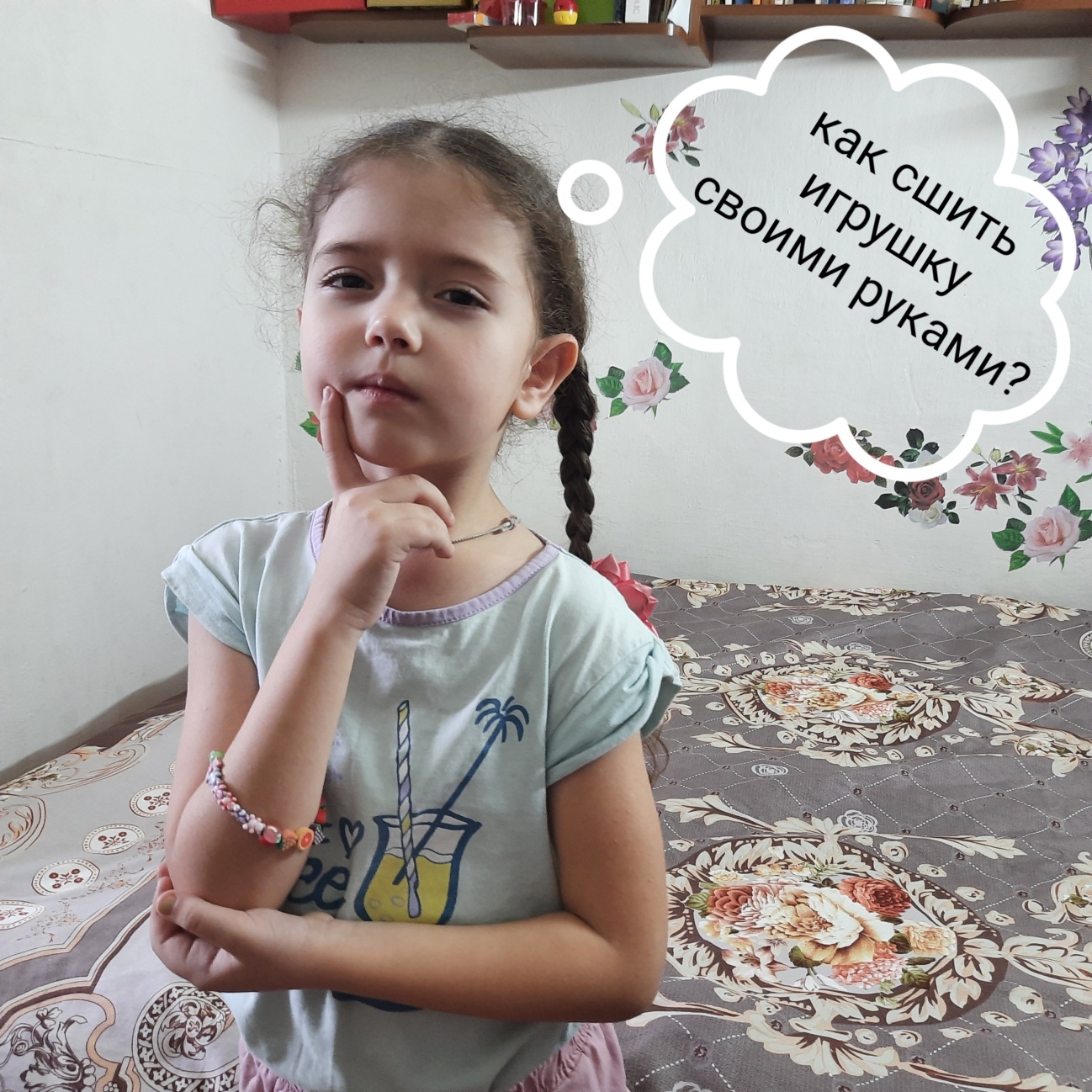 Из чего шьют игрушки
Игрушки шьют из разных тканей:
Хлопка                                          плюша                                             фетра
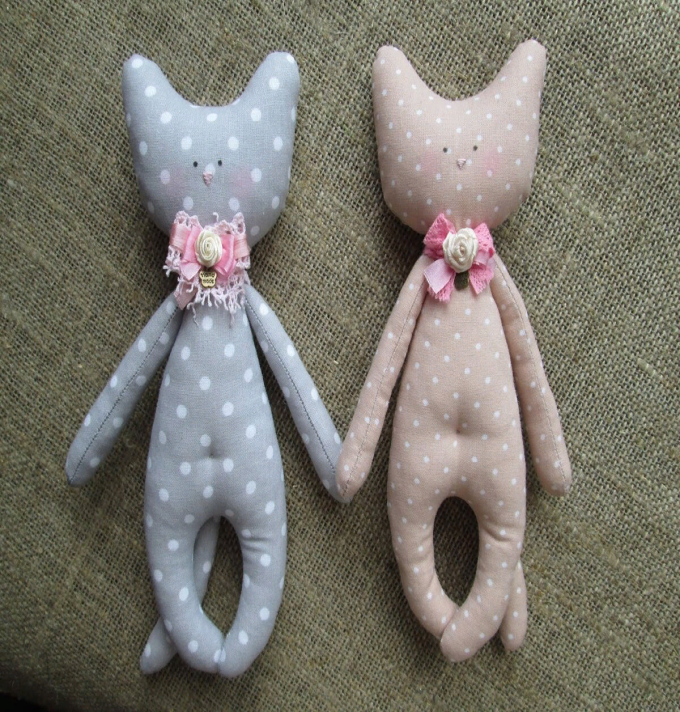 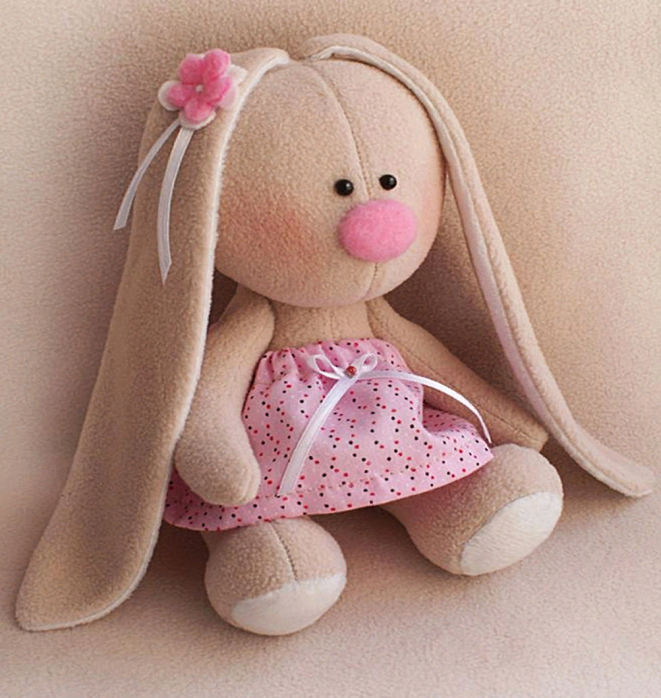 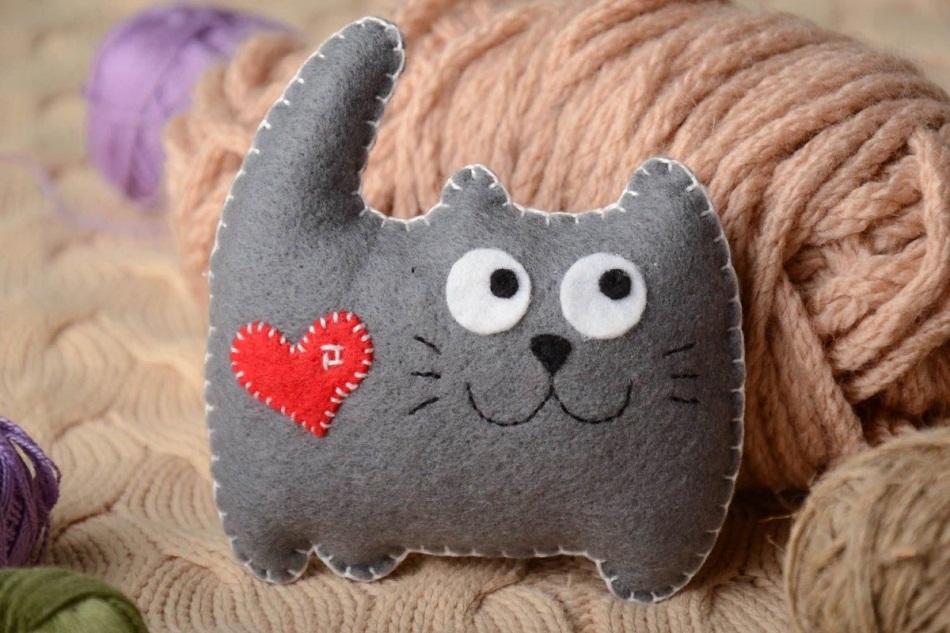 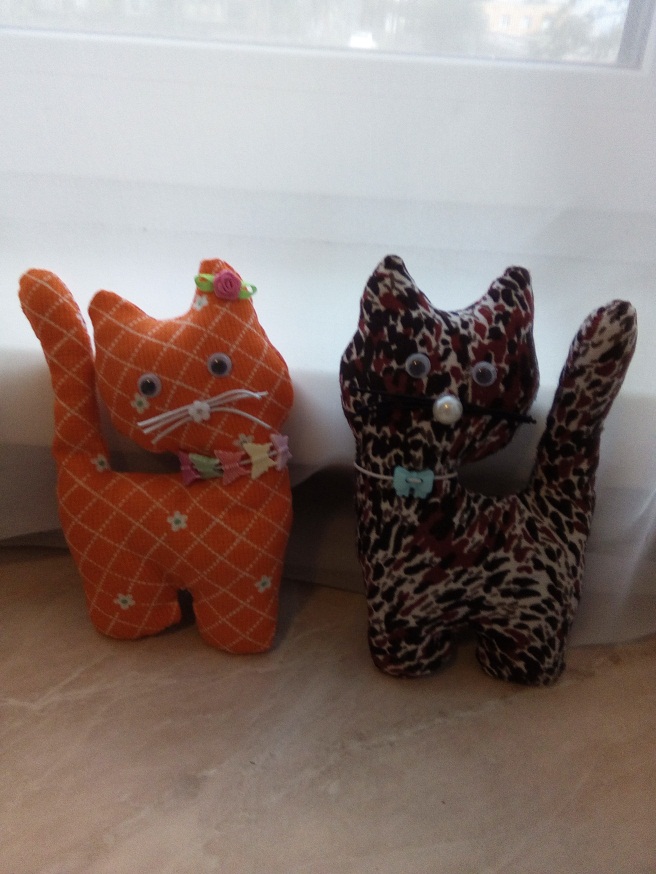 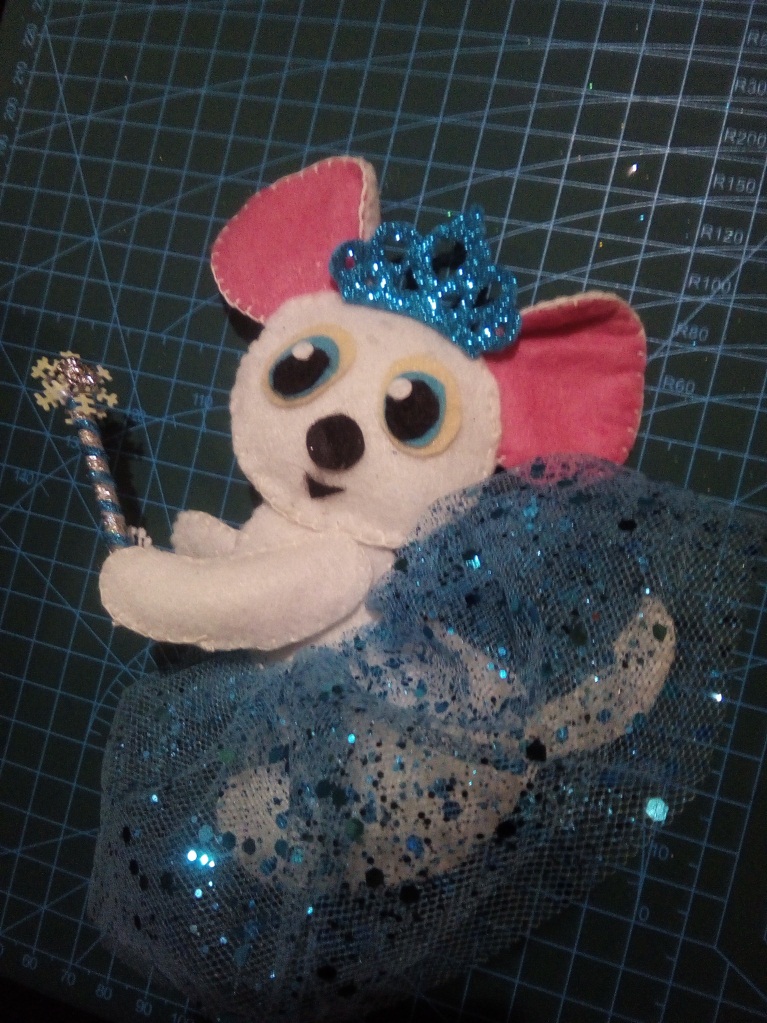 Как сшить игрушку своими руками
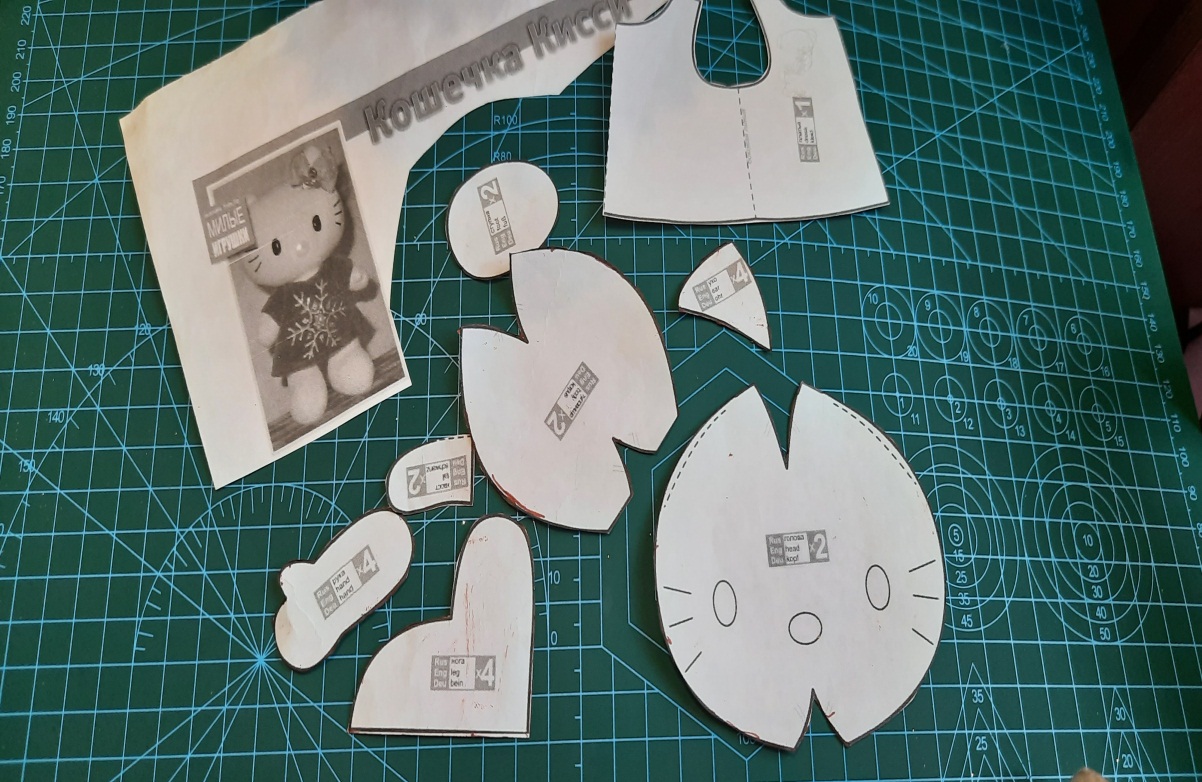 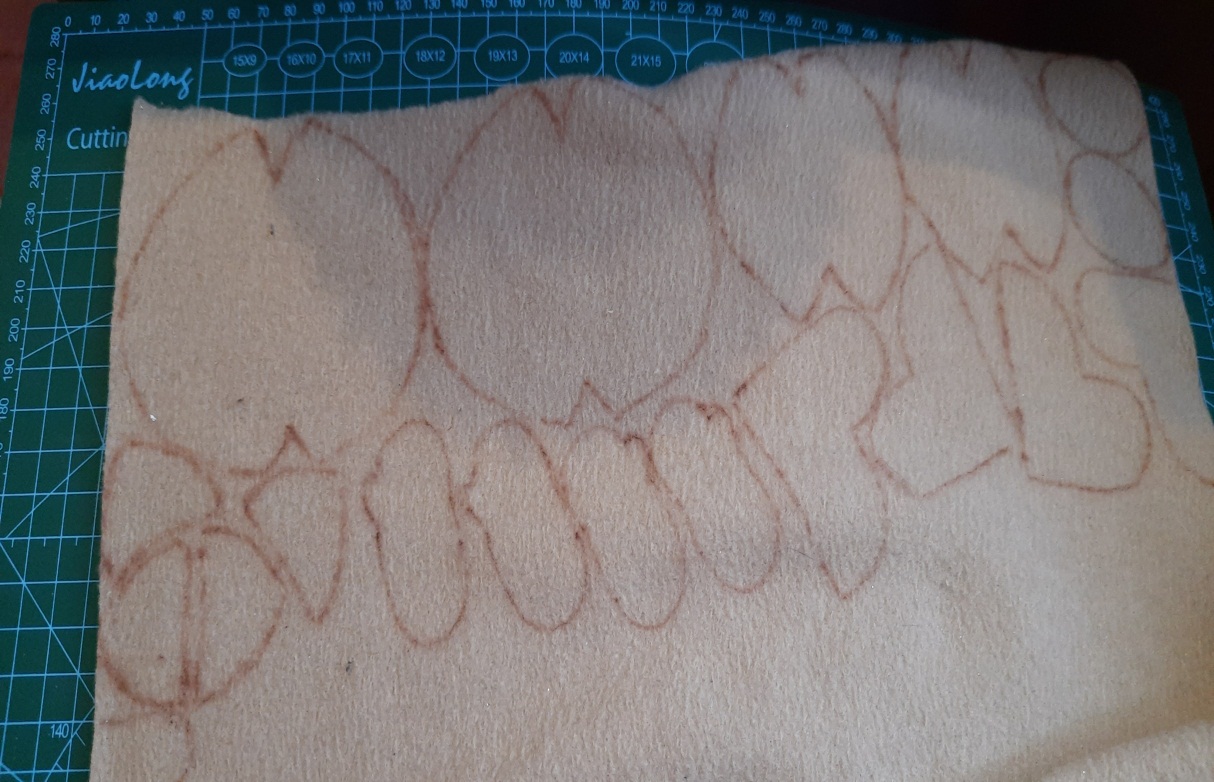 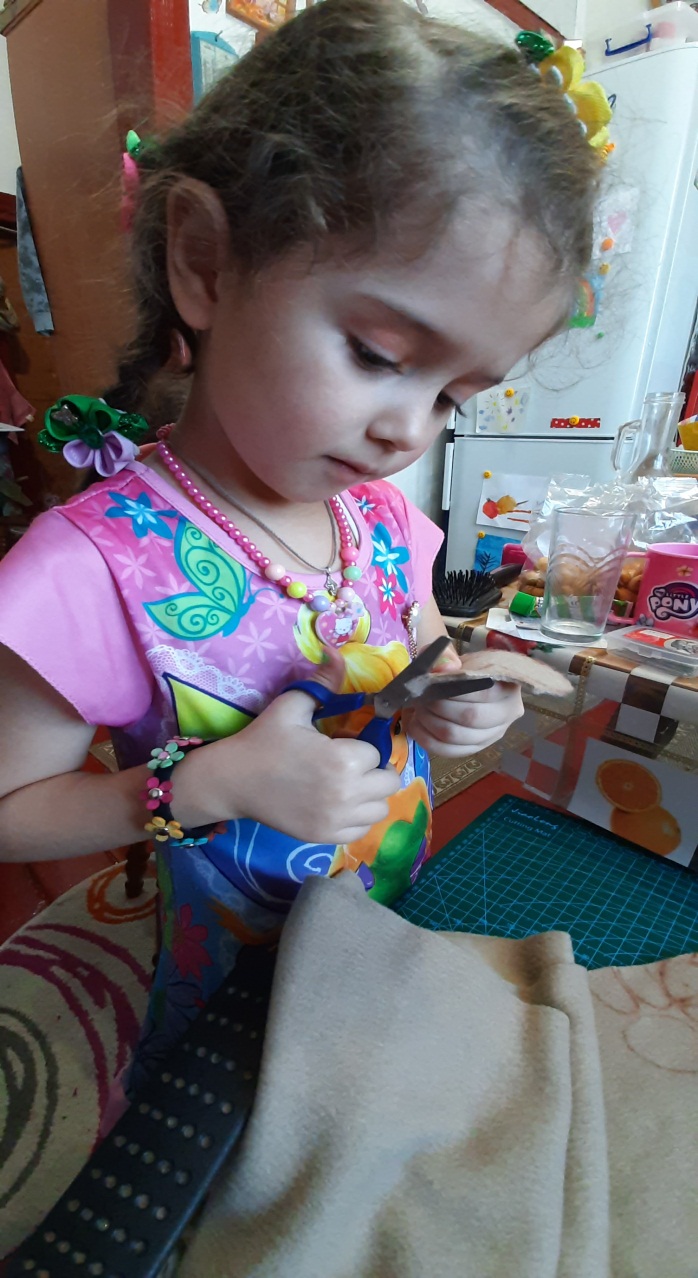 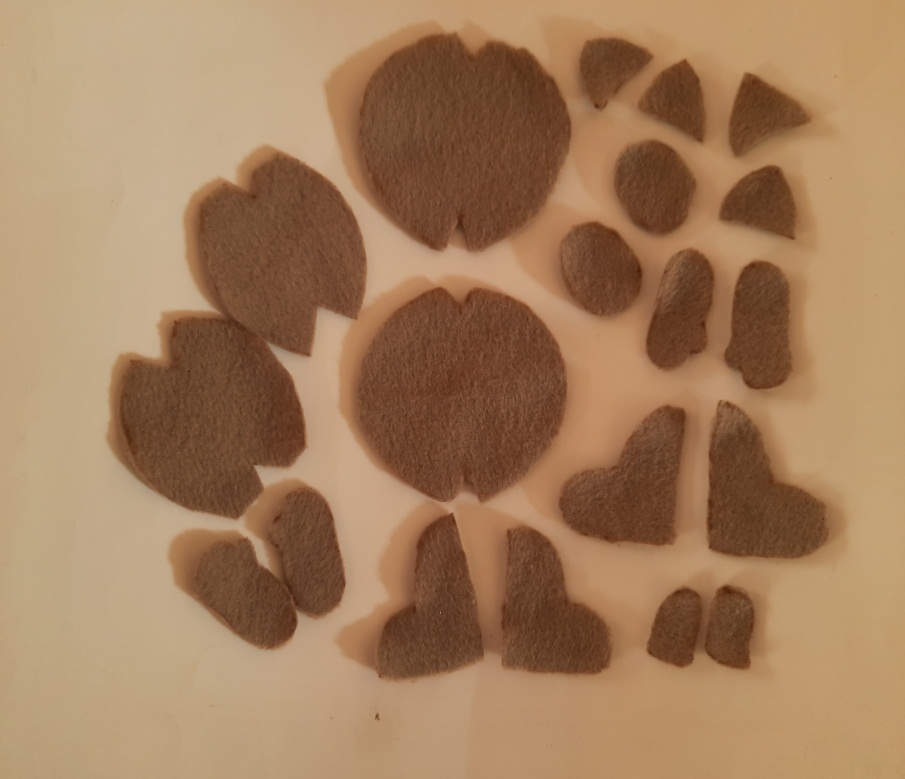 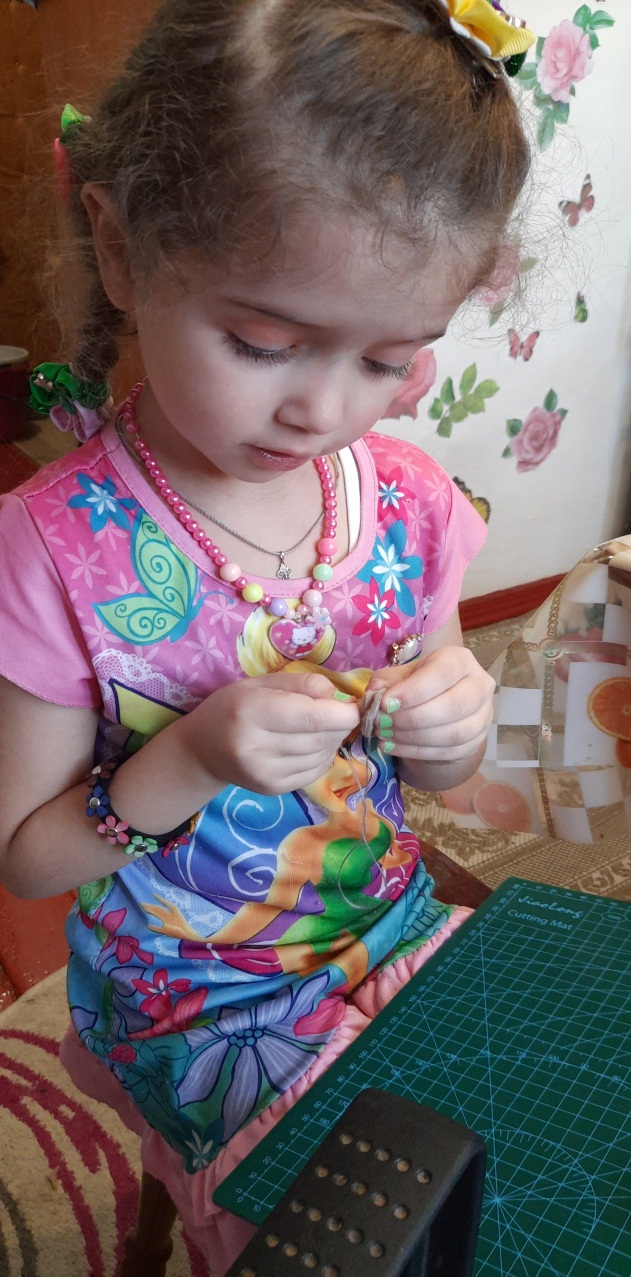 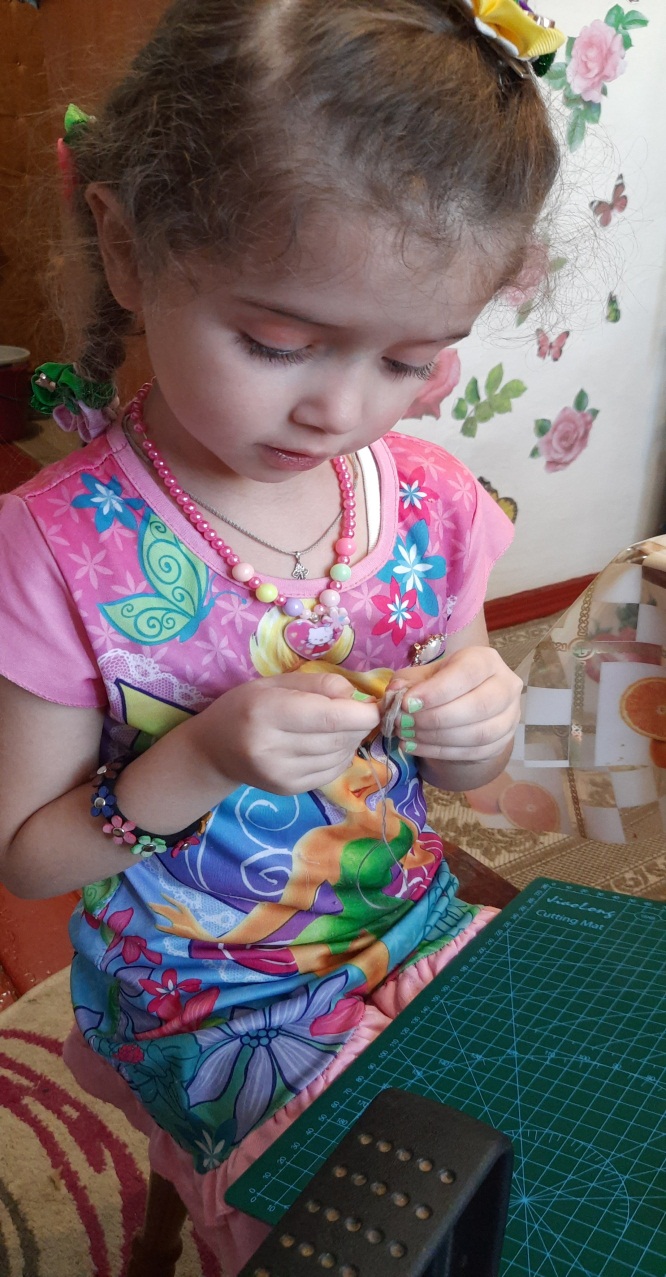 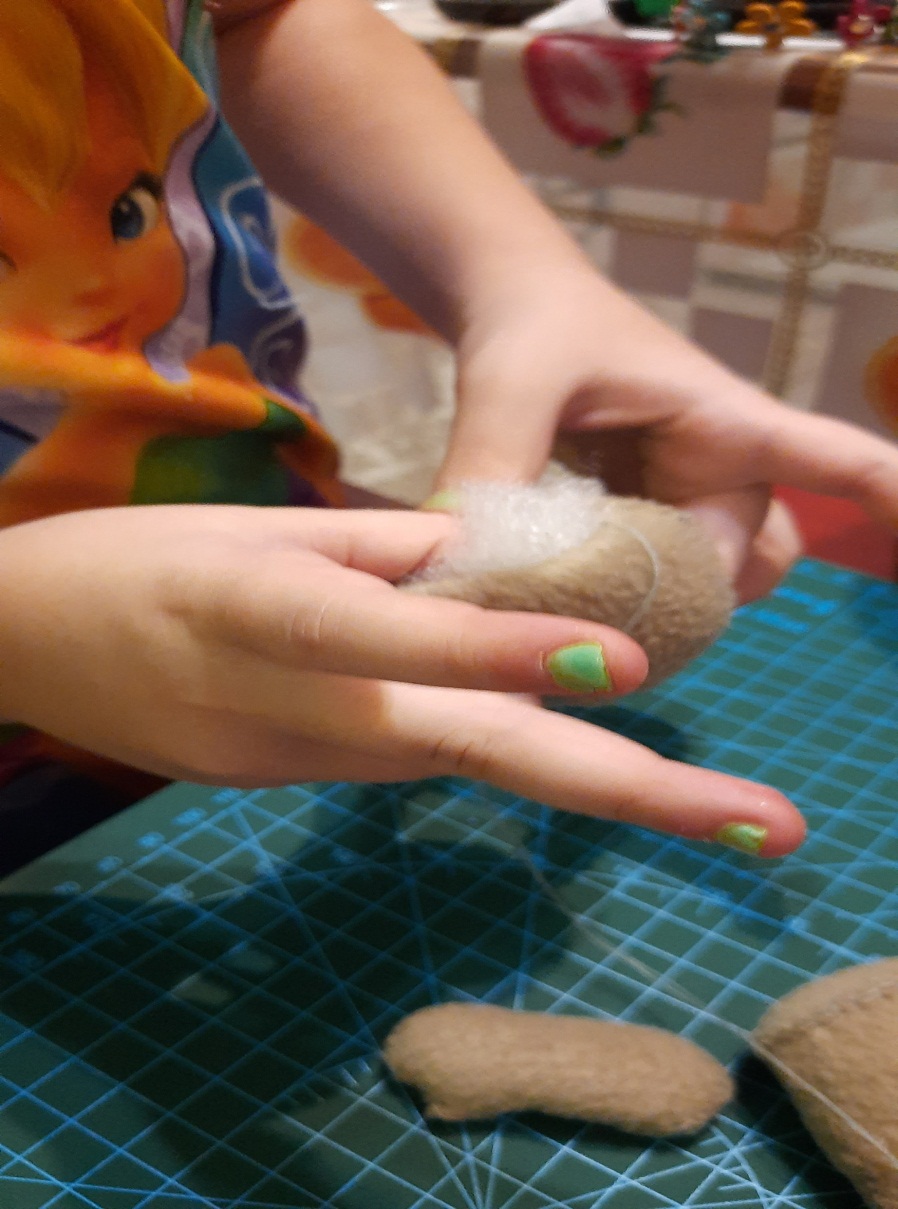 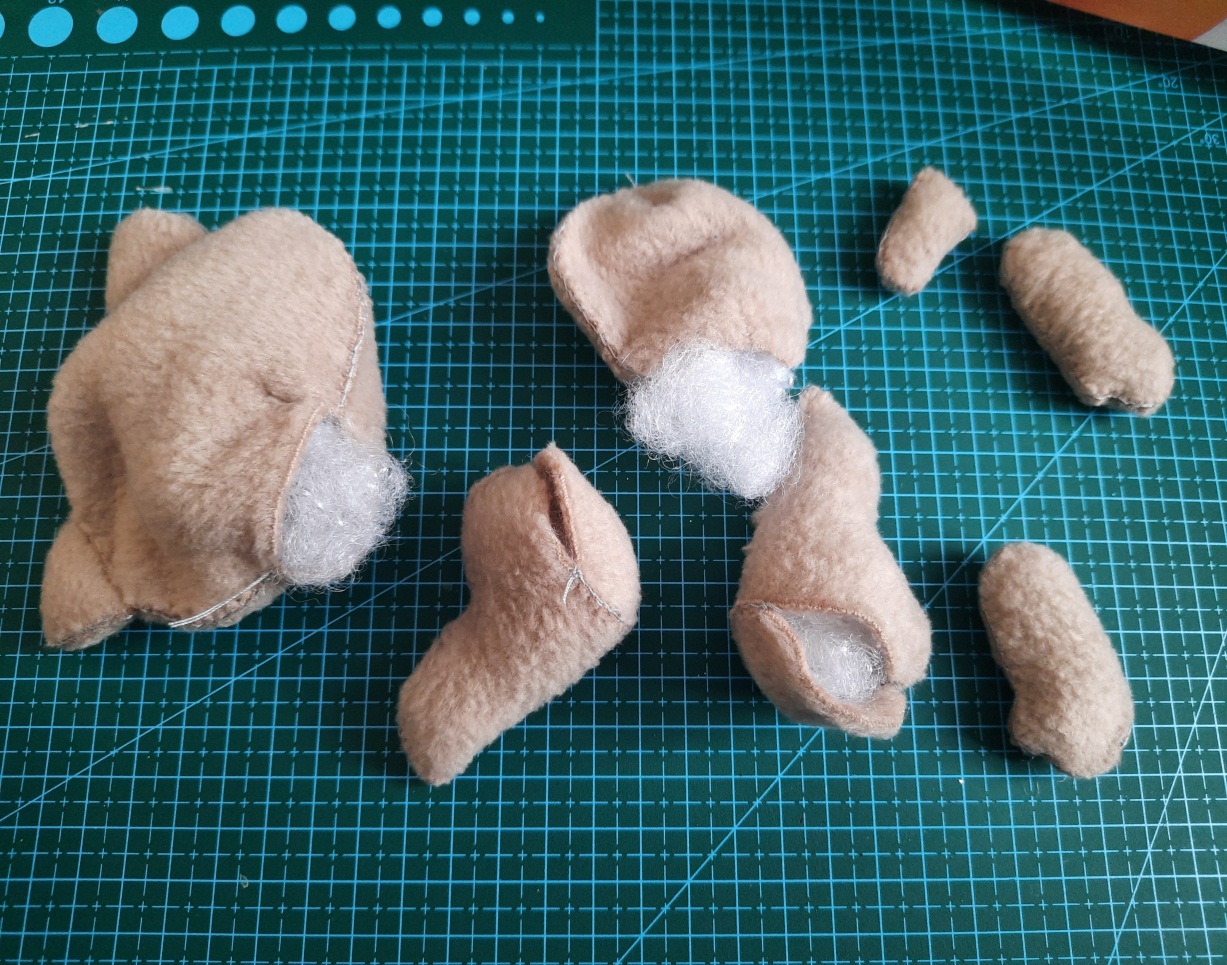 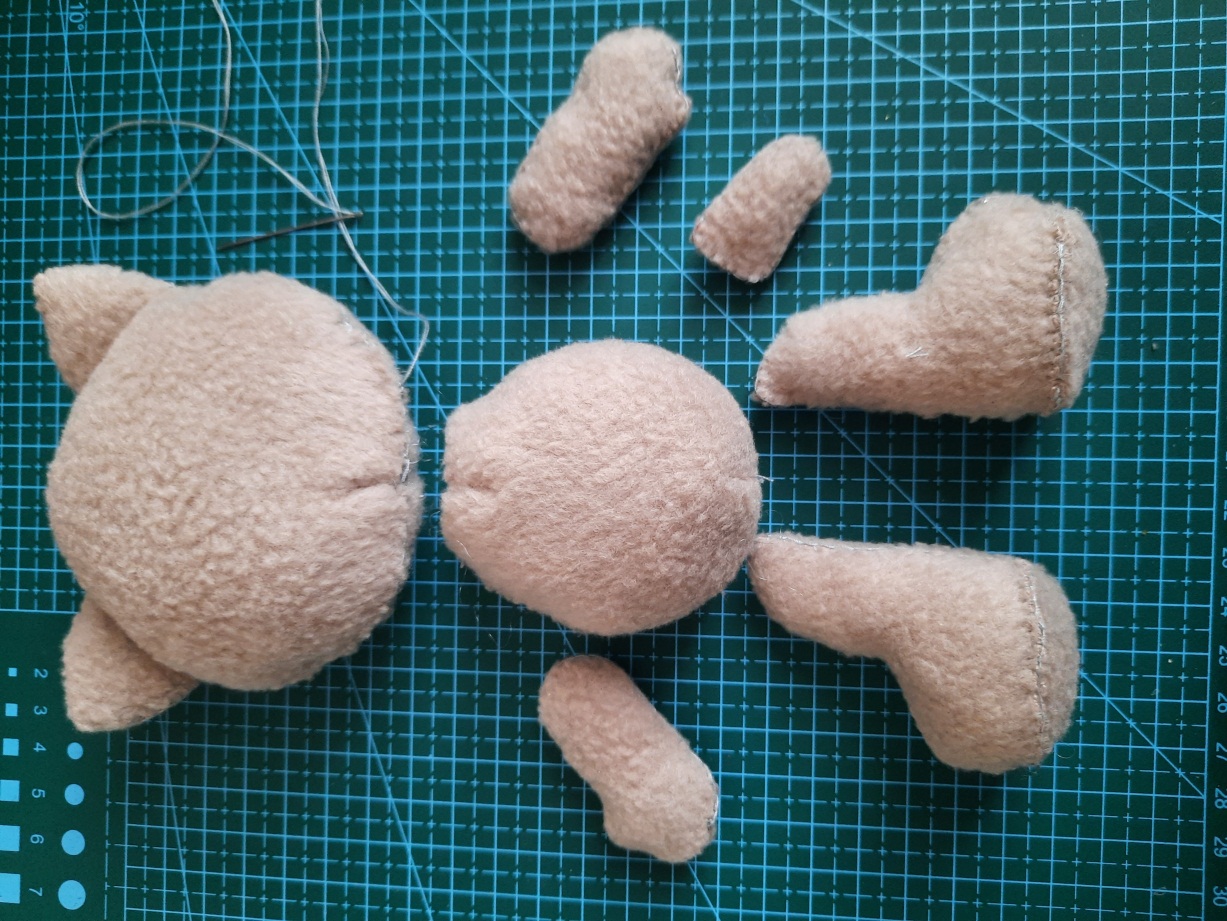 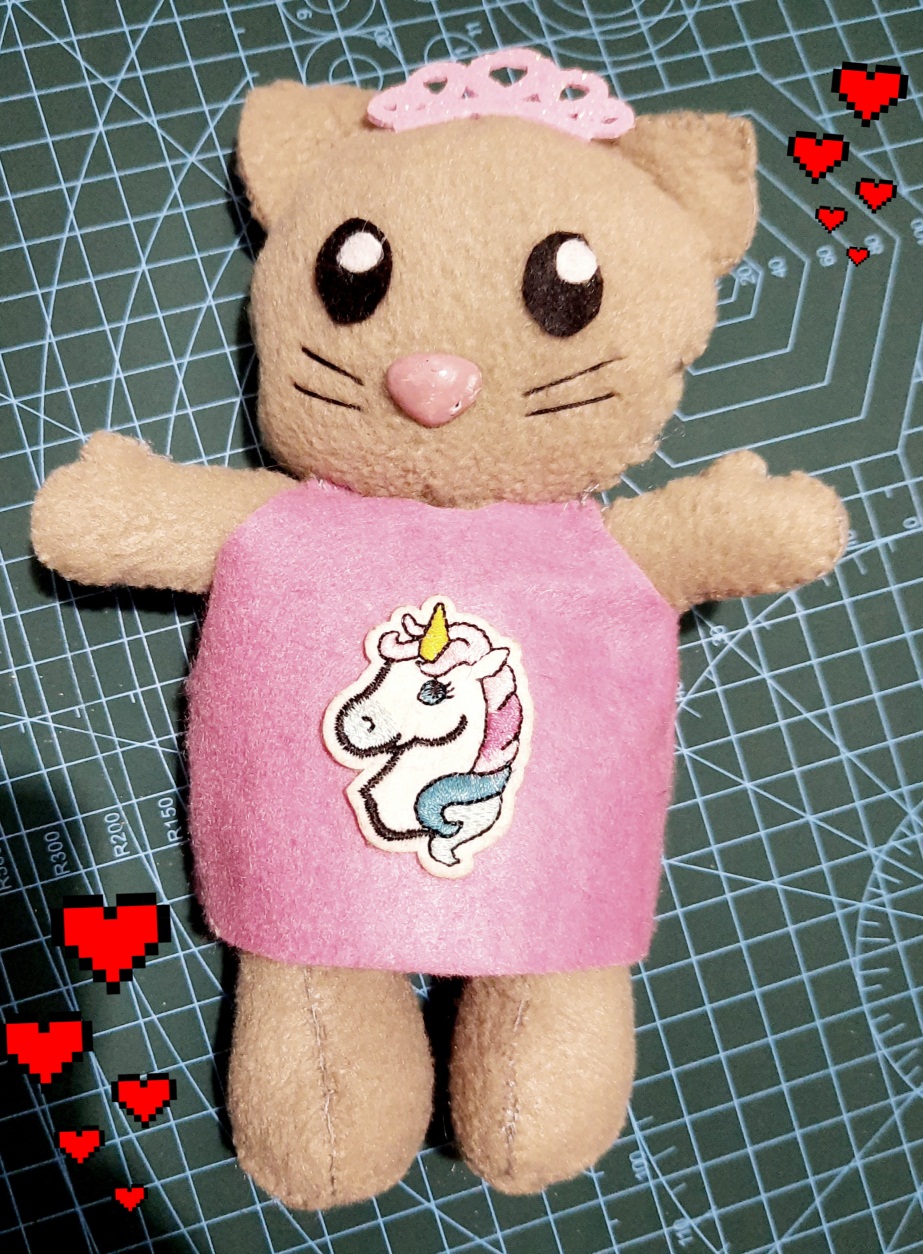 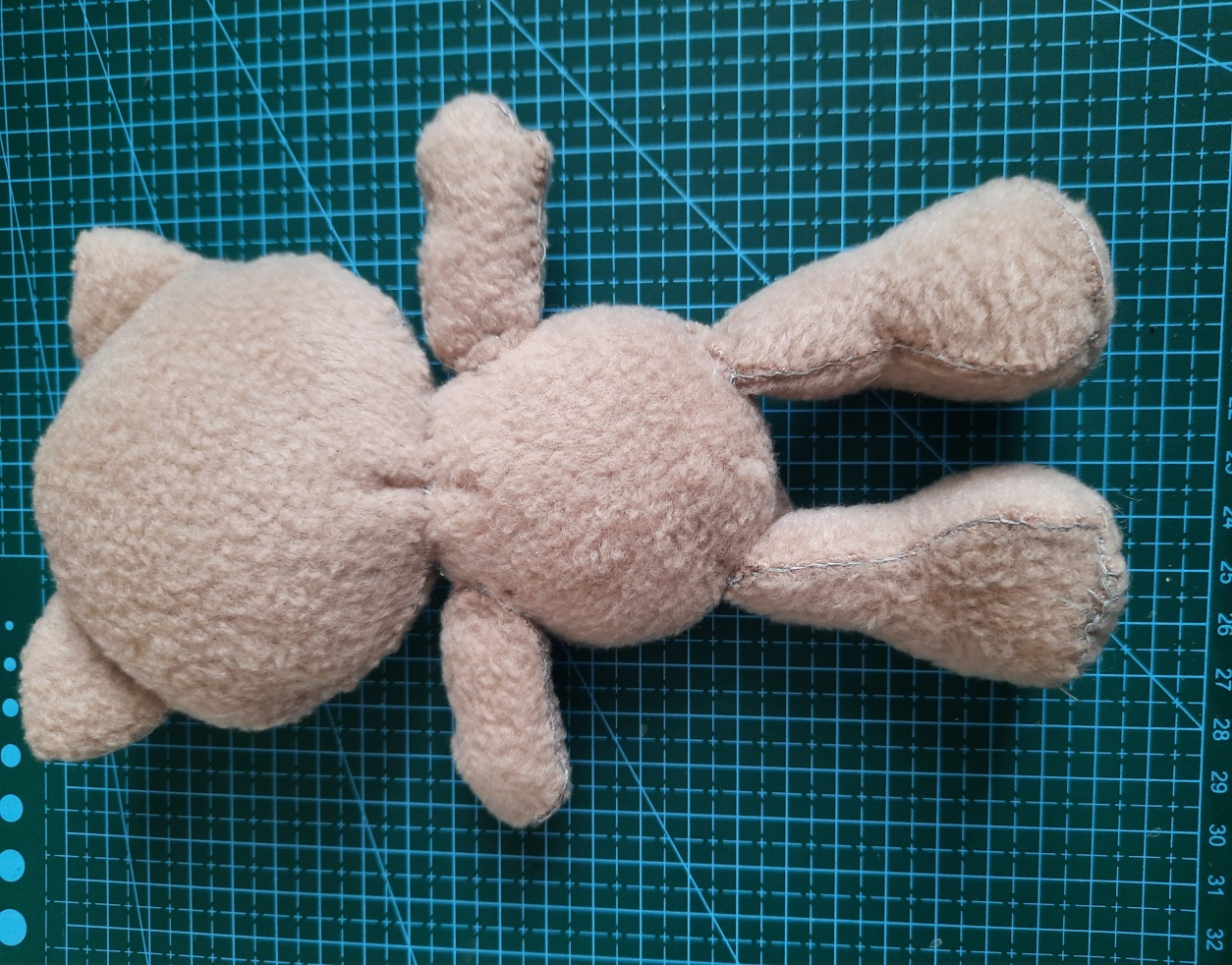 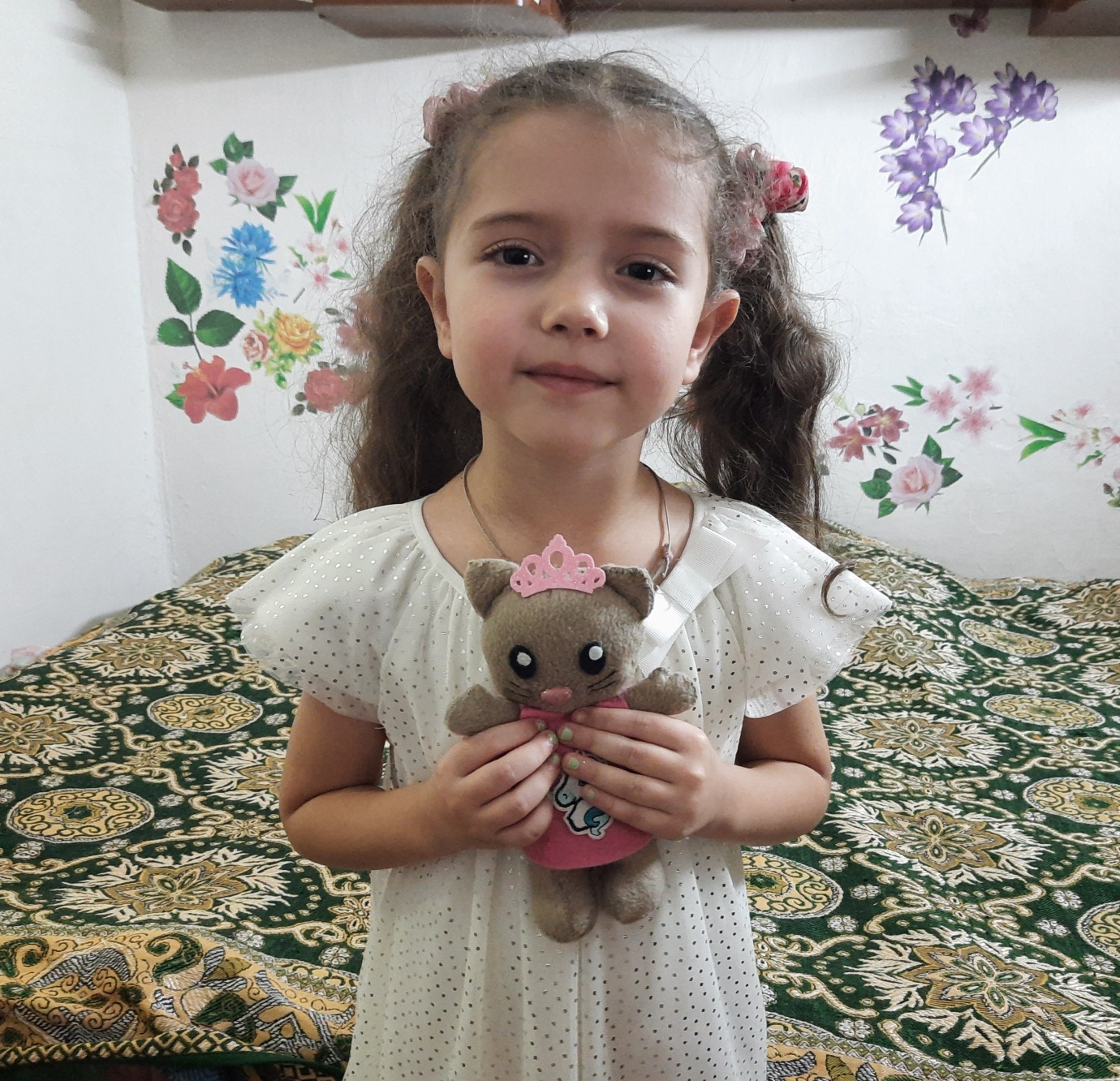 Спасибо за внимание